How to Edit Web pages
By Zhipeng Liu
Who can edit the webpages
Authorize users can edit the webpages.
Chapter officers
SIG officers
SPWLA officers….
Get Authorization
Please send an email to webmaster@spwla.org with your:
Name.
Email.
Which pages you need to edit…. 
Justification. E.g. I am the chapter webmaster…
Wait for confirmation.
Log in and turn on quick edit
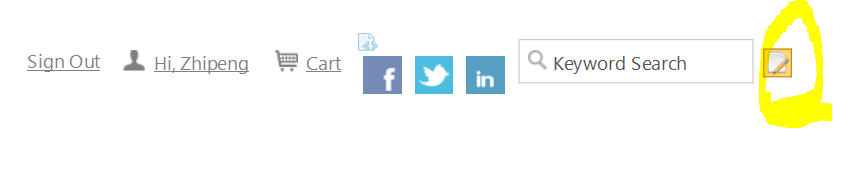 Edit Text vs Page Layout
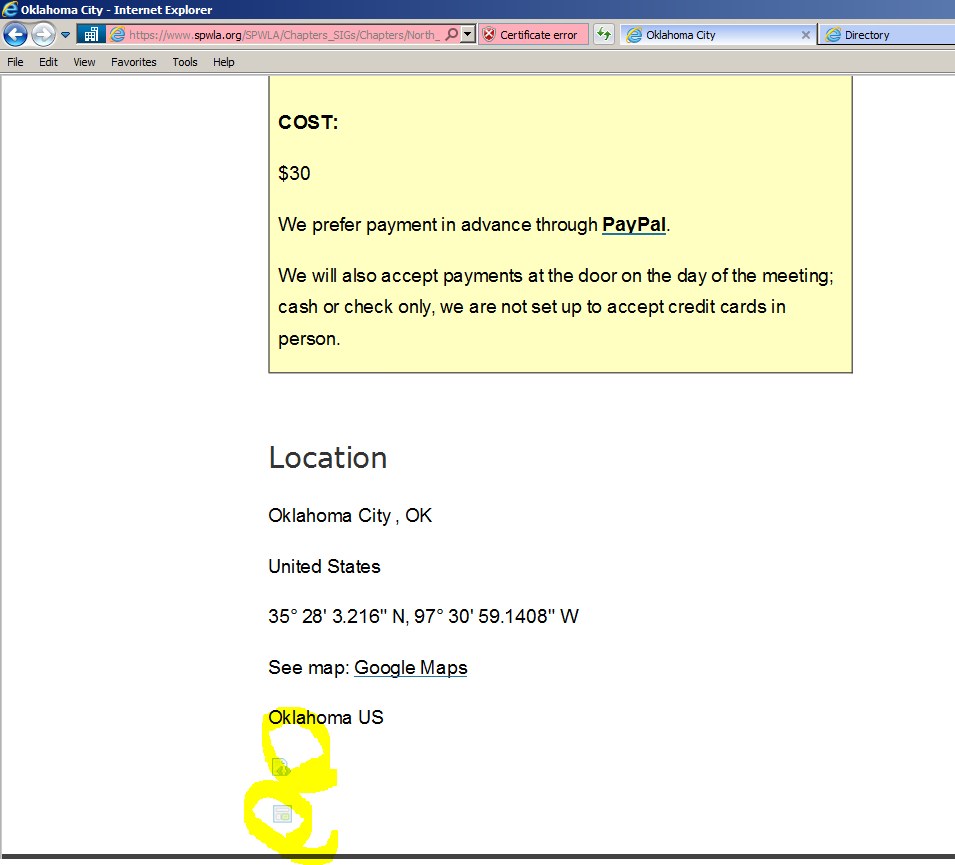 Just change the text
Change Layout of page
After Editting, Save and Publish
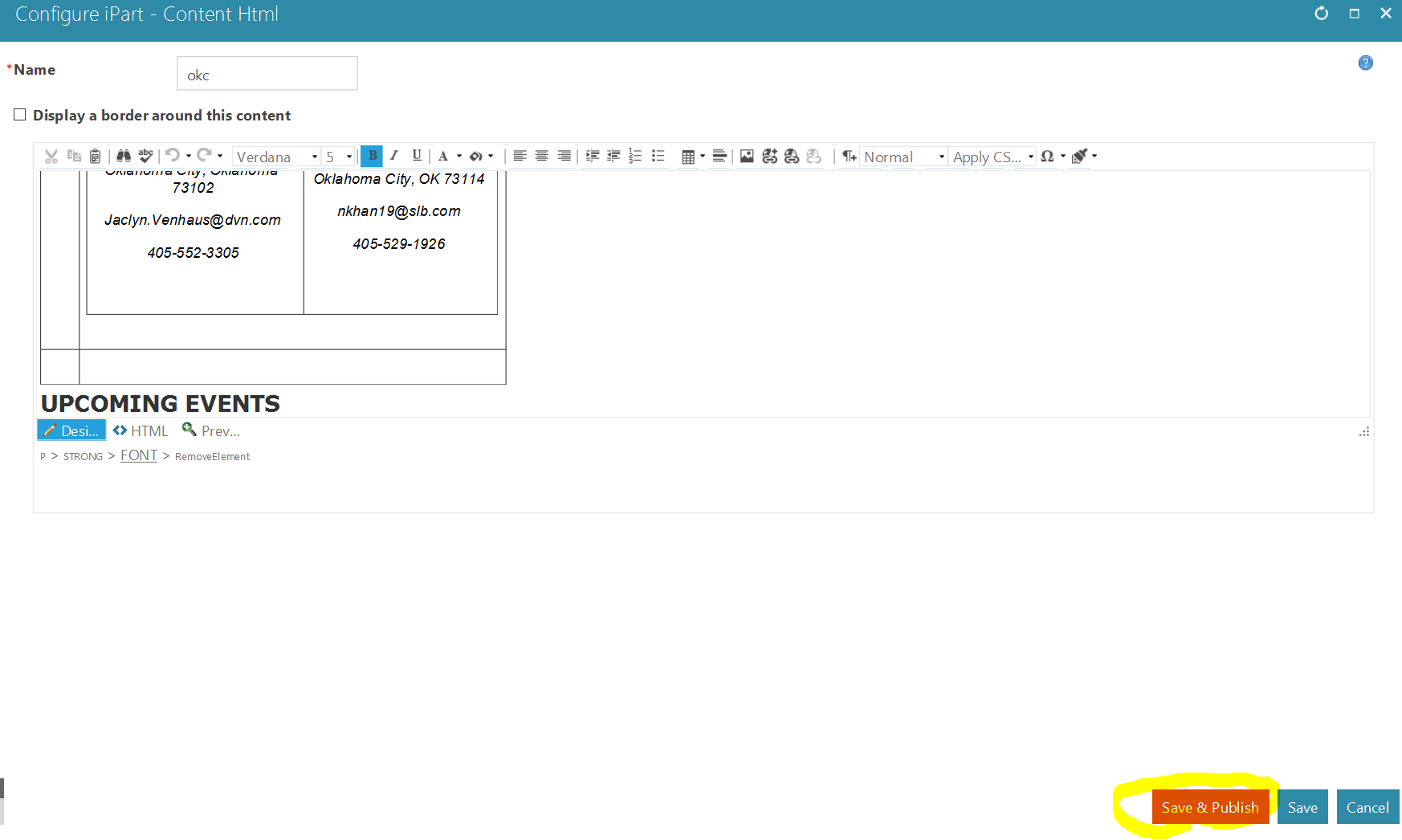